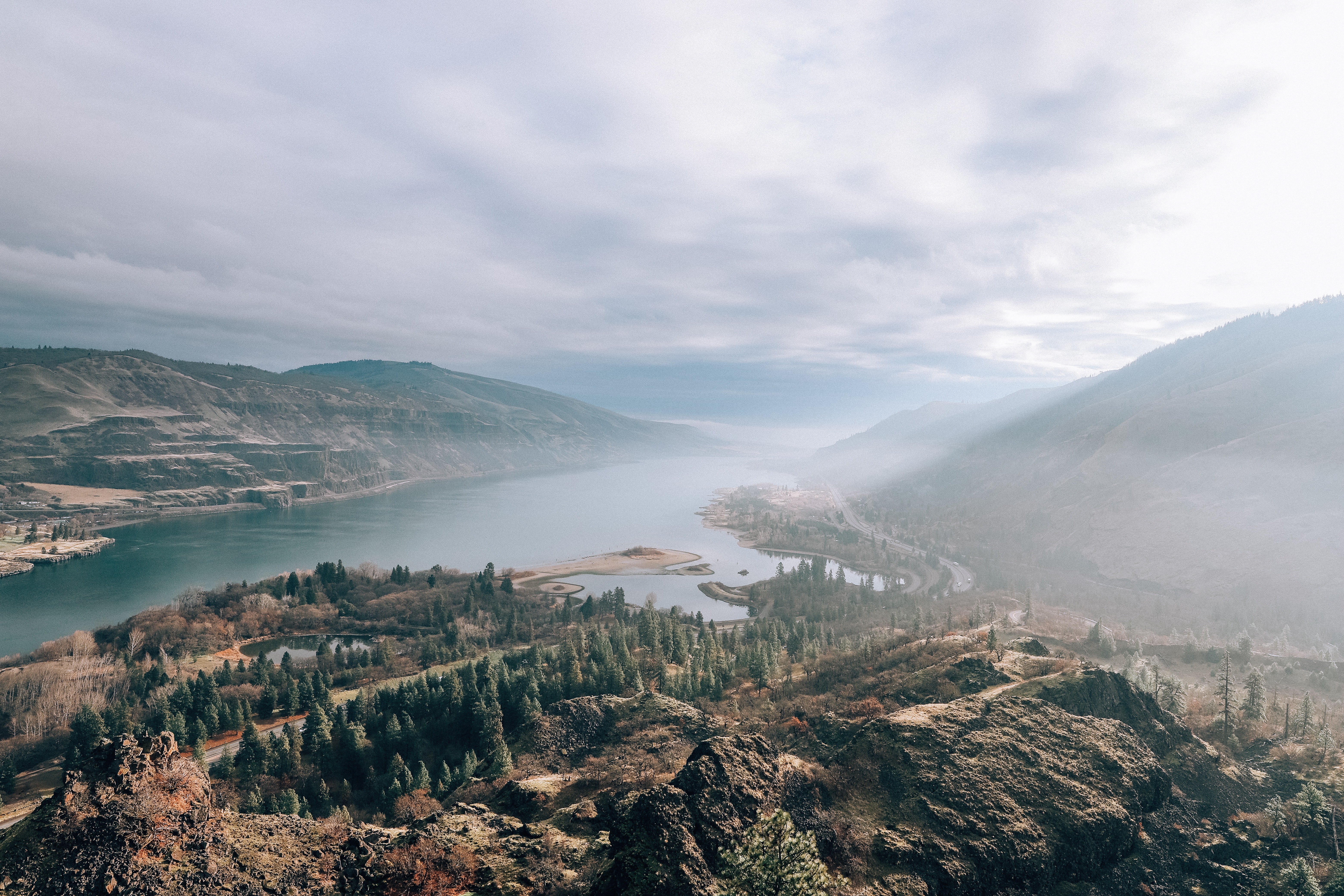 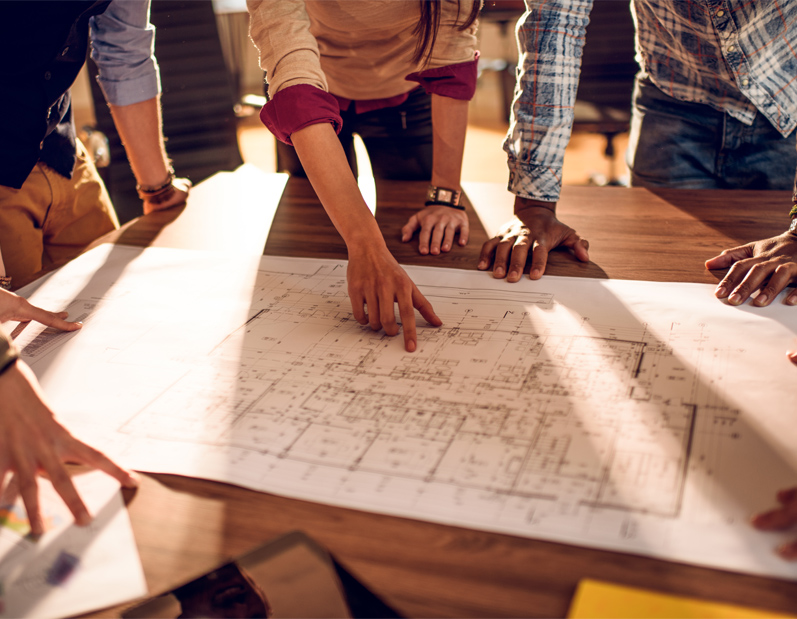 Oregon Health Authority Problem gambling treatment follow up
Treatment Provider Webinar
WELCOME!
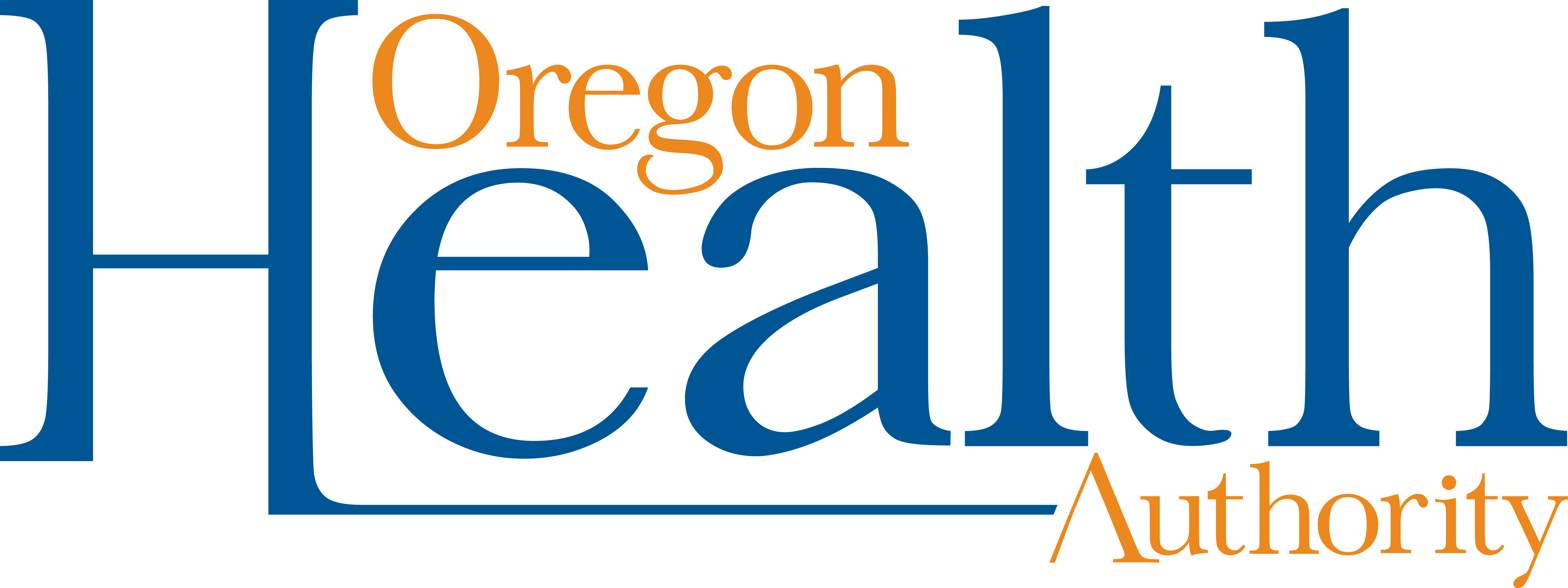 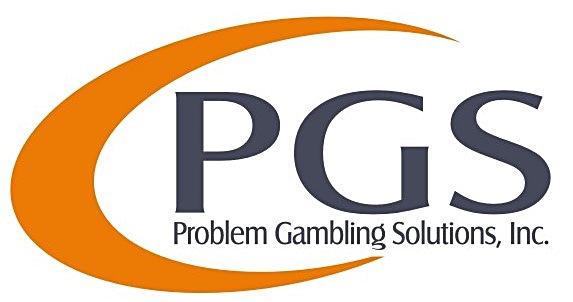 2
agenda
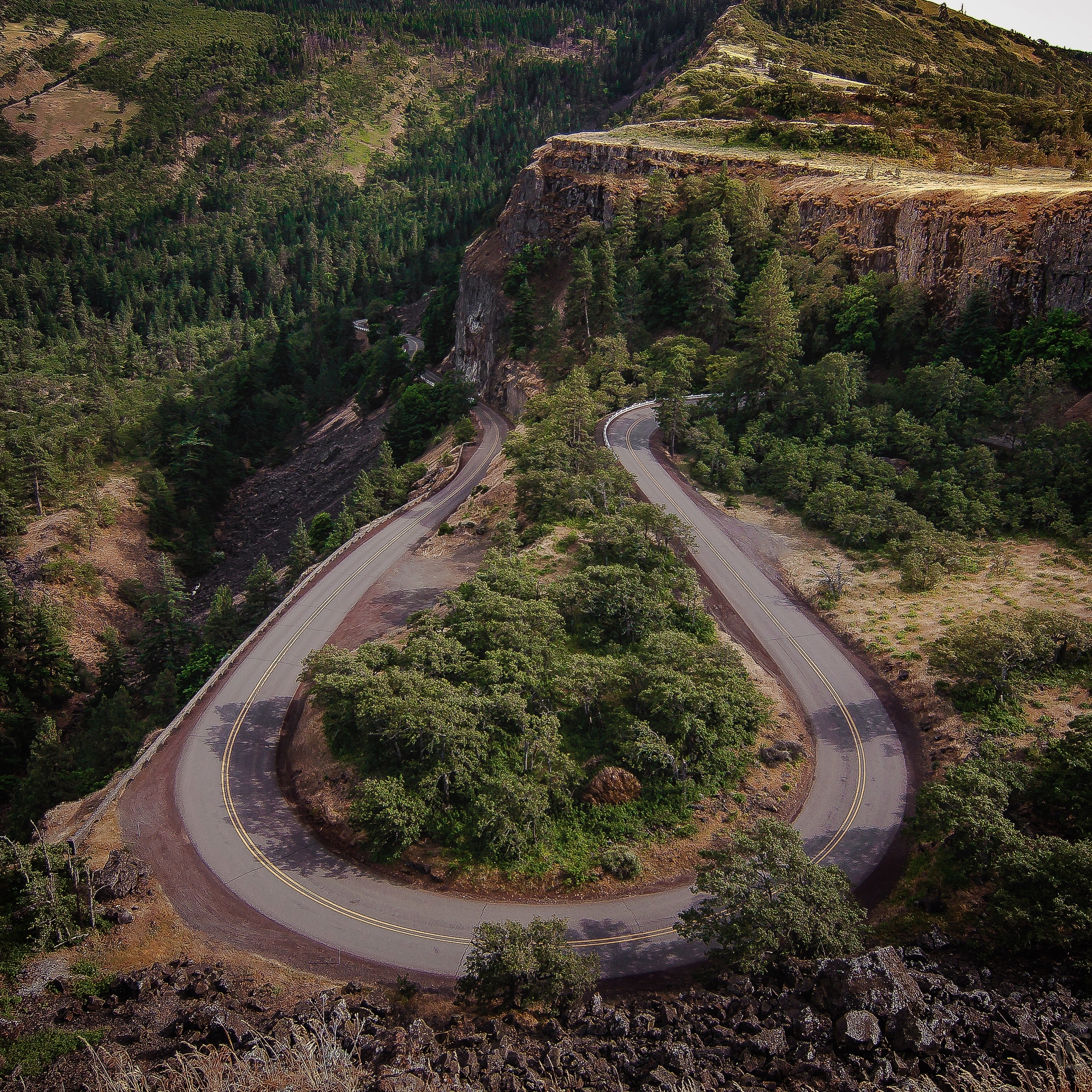 Introductions
Project overview
Your role
Contact details
3
Meet the PGS inc. Team
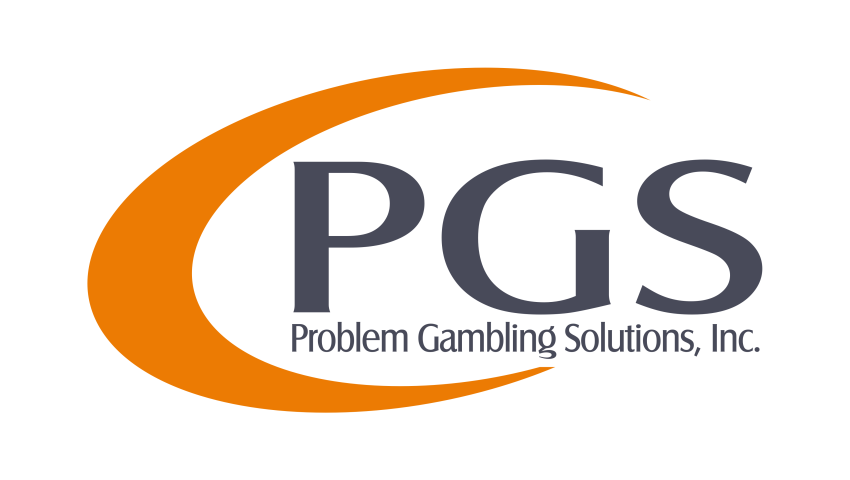 Principle Consultant: Jeff Marotta, Ph.D., ICGC-II
Data Scientist: Glenn Yamagata, M.A., M.Phil.
Principle Investigator: Paige Reohr, Ph.D.
Paige studied clinical psychology at Pacific University as part of Pacific's Sabiduría Latinx Psychology emphasis. 
Paige also works for a nonprofit practice, Mangata Wellness, serving Marion County adolescents and adults with psychotherapy, cognitive assessment, and immigration evaluation services.
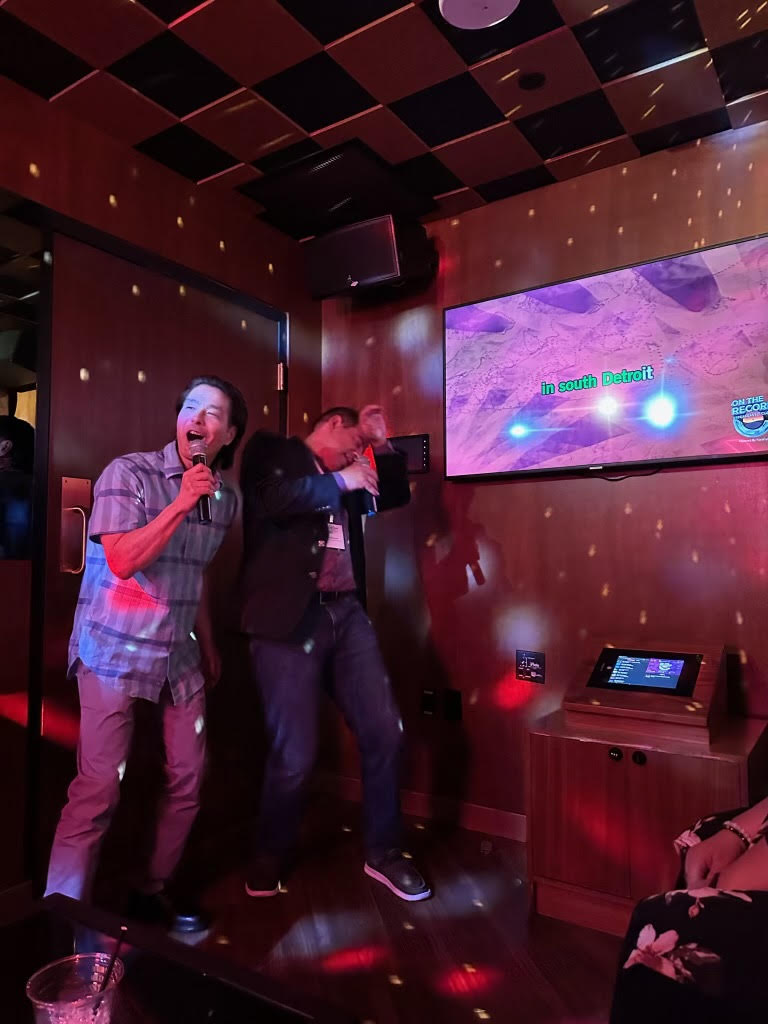 Jeff, the one who looks like he is perfecting the art of the ‘standing nap’ has been in the problem gambling profession for over 30 years. He is passionate about attending conferences and expressing his inner and outer voices. Jeff is the President of Problem Gambling Solutions and an internationally known expert in problem gambling service development.
Glenn, the one displaying remarkable microphone swagger, is new to the problem gambling profession, but is widely considered an up-and-coming rockstar in the underground, problem gambling Karaoke scene. Glenn has an MA in Statistics and MPhil in Economics from Yale University and has collaborated with PGS on multiple projects.
Paige has worked as a research assistant for Problem Gambling Solutions, Inc. since 2021.
4
[Speaker Notes: OHA Problem Gambling Services Steering Committee Members

Greta Coe: Problem Gambling Services Manager

Brandie Lyday: Treatment Program Development Analyst

David Corse: Treatment Program Development Analyst]
Project Overview
Repeat process, creating an ongoing cycle of surveying, analyzing, reporting, and improving.
5
5. Repeat
Based on analyses and careful consideration, enact changes to improve delivery of OHA problem gambling treatment services.
4
4. Improve
Generate various monthly, quarterly, and annual reports for key stakeholders.
3
3. Report
Analyze data to measure treatment outcomes and identify potential explanatory factors.
2
2. Analyze
Collect client treatment, satisfaction, outcomes, and demographic information.
1
1. Survey
5
SURVEY
Collect information from clients based on timely client interviews1.
PERIOD
Treatment (days from admission)
Post-treatment (days since discharge)
CLIENT CONTACT TYPE
0
30
90
180
365
0
180
365
1-15
Project overview / consent
Welcome call
First in-treatment follow-up
Second in-treatment follow-up
Third in-treatment follow-up
Fourth in-treatment follow-up
Exit interview
First post-treatment follow-up
Second post-treatment follow-up
6
1. Information will also be collected from PG Net. Also, not all clients are expected to be in treatment for 1 year (365 days).
Treatment provider role
7
[Speaker Notes: PG_Tx_Evaluation@problemgamblingsolutions.com]
Sample Script
Our agency is participating in an exciting project that relies on client feedback to improve gambling treatment services across the state of Oregon.  All gambling treatment clients in Oregon are being asked to share their experience with an independent Oregon based research team.  Your participation would not only be used to help future clients, it also provides extra support for you in the form of a clinical researcher periodically checking in with you over time up to two years, including after you complete your time here.
Participation would entail completing no more than seven surveys over the phone over the course of two years to learn more about how helpful your treatment was and what could be done better. Consenting to participation will help improve problem gambling treatment for other Oregonians and you can opt out at any time and it will never affect the care you receive here with me. 
There is some more information from the evaluation team here [provide the consent form], and you will notice they put a lot of emphasis on your privacy; not even I will know how you respond to the surveys. This is completely optional and if you do choose to participate, the information you provide will be used to improve problem gambling services for other Oregonians.
8
Benefits to participation
9
Key takeaways
Start date: July 1!
This is a team/community effort.  To be successful,  we need your help enrolling clients into the project.
Consent forms needs to be submitted for every client, whether they agree to participate or not.
Ideally, we would like consent forms introduced during enrollment process 
We recognize there are situations where that is not ideal, and we will accept consent forms any time.
If client agrees to participate, encourage them to program the project number into their phone in session
Number: 503-270-3902
“Paige” or “PGS”
Submit consent forms within 2 business days
Fax: 1-503-270-3980
Secure email: PG_Tx_Evaluation@problemgamblingsolutions.com 
Let them know we will typically contact them within a week.
10
Project Contact
OHA Problem Gambling Services
Primary contact: Greta Coe
greta.l.coe@oha.oregon.gov
Problem Gambling Solutions, Inc.
Primary contact: Paige Reohr
Telephone: 503-270-3902
Fax: 1-503-270-3980
PG_Tx_Evaluation@problemgamblingsolutions.com
11
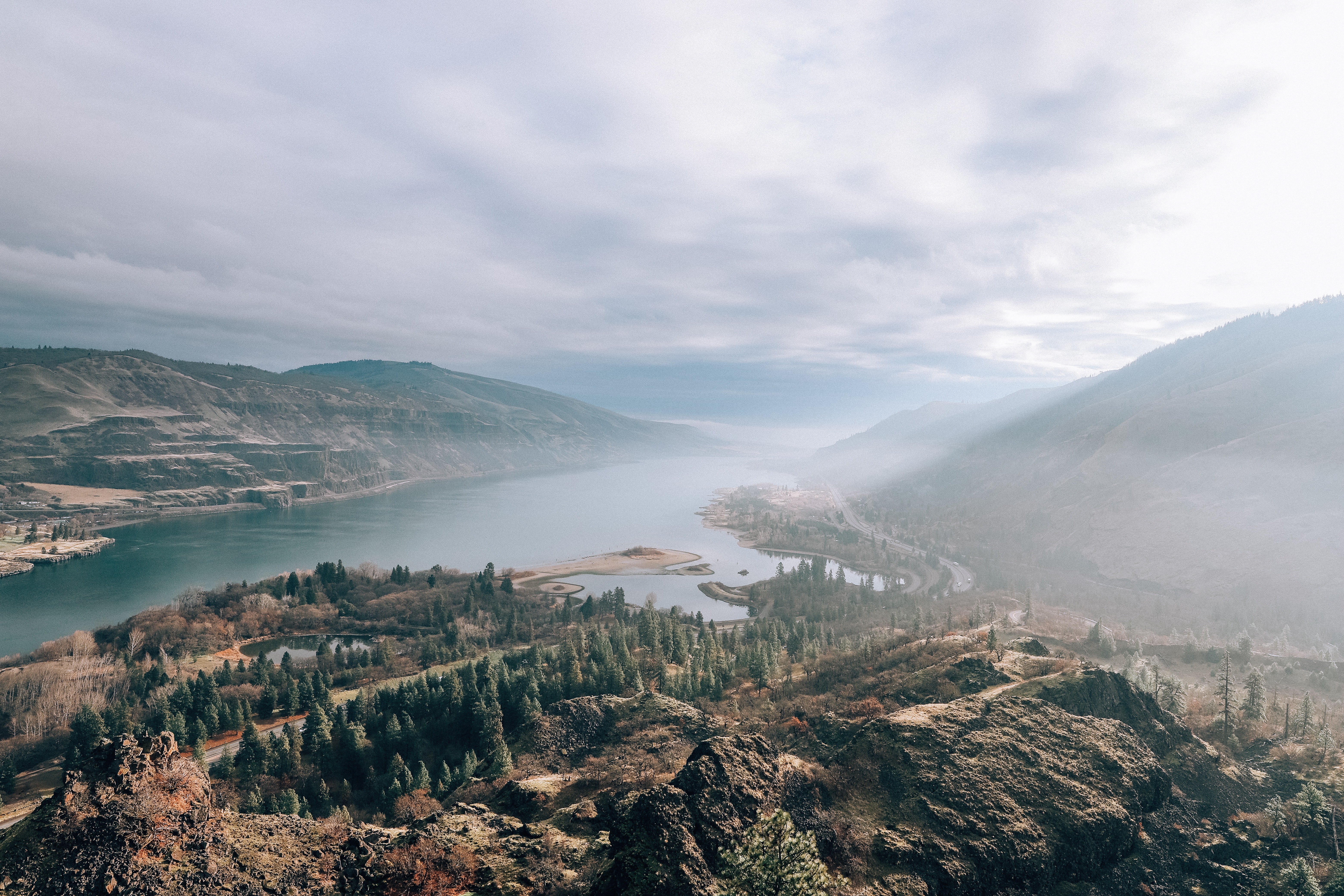 Questions, thoughts, or concerns?